Окружно такмичење2010. година
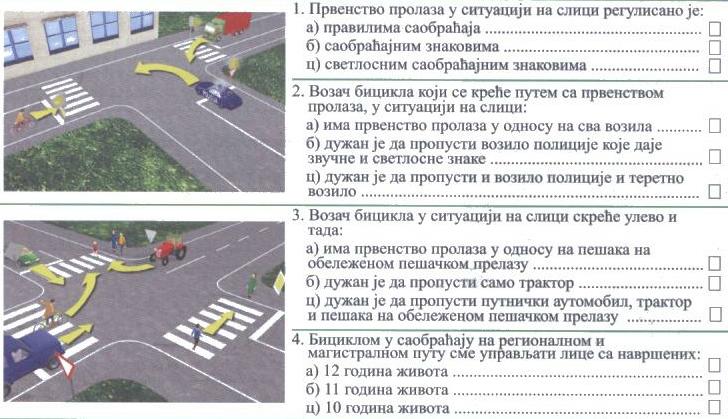 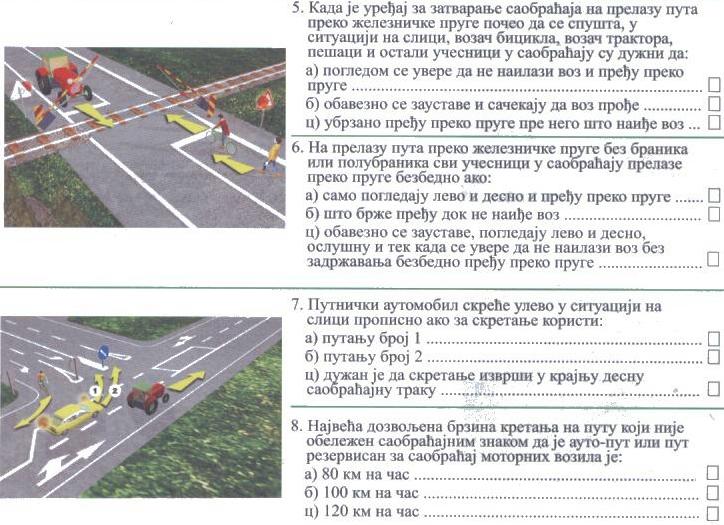 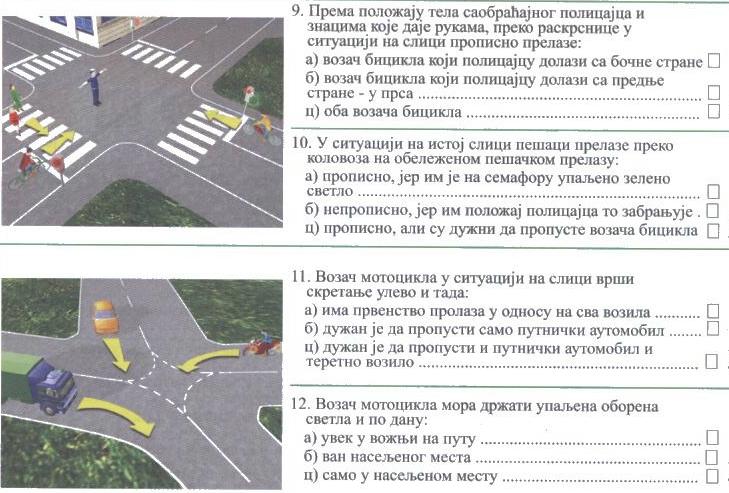 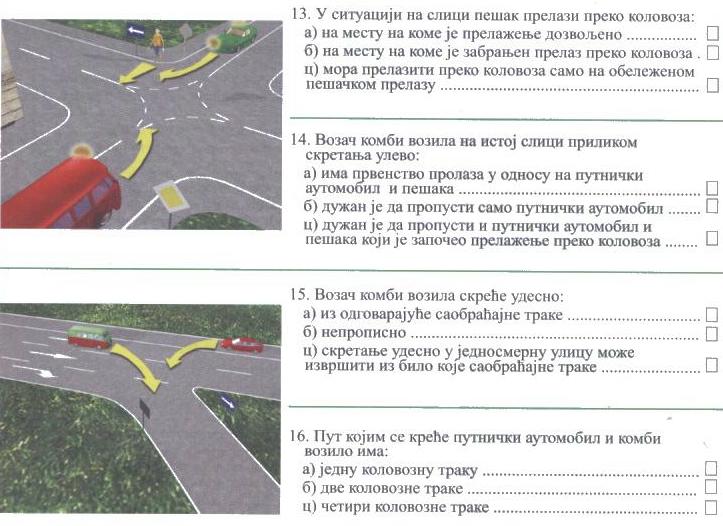 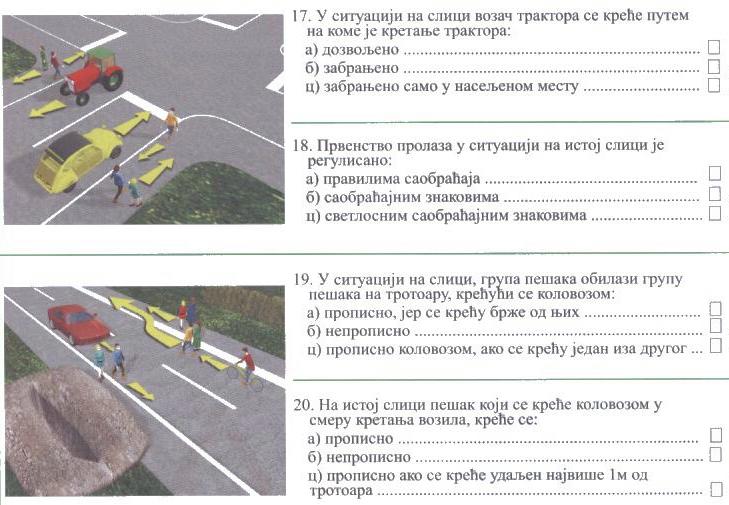 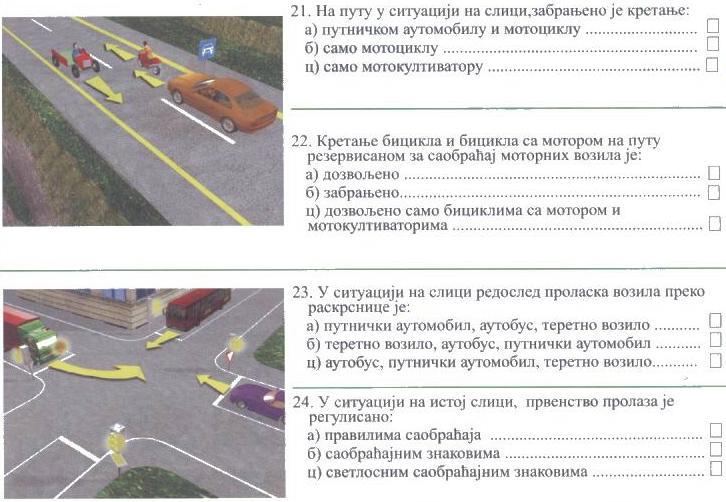 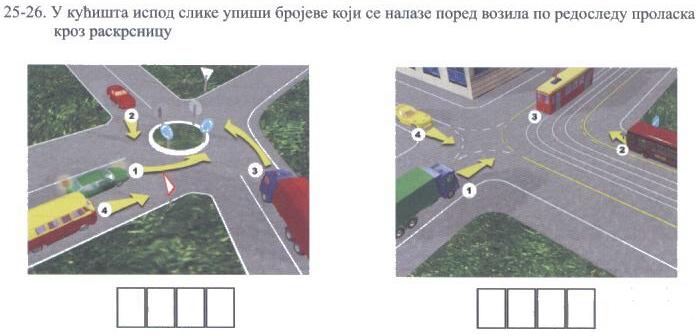 2
1
3
4
4
3
1
2
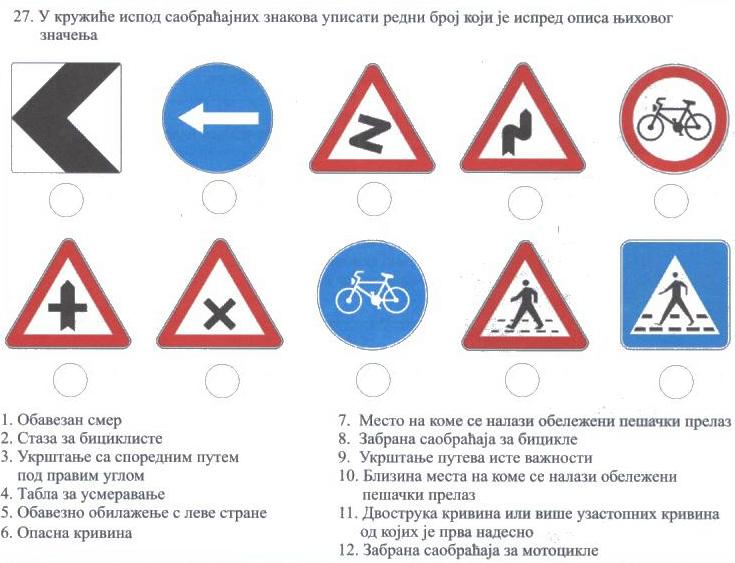 1
4
6
8
11
3
10
2
9
7